NOKAS
En arbeidsplass som ingen ønsker å gå hjem ifra!
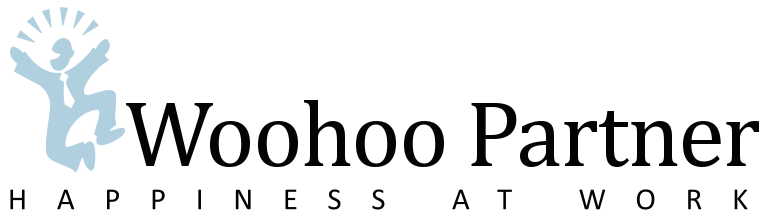 Henrik Mærsk
Chief Happiness Officer
[Speaker Notes: VIDEN
VERKTØYER
ERNERGI]
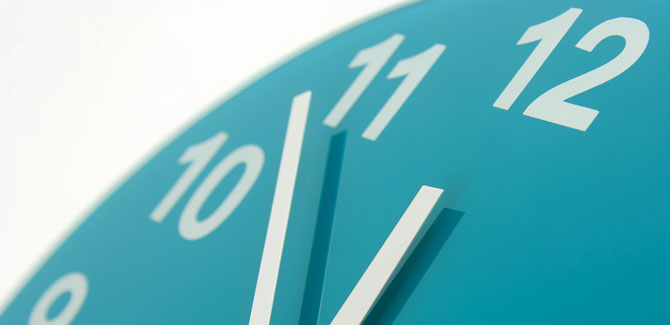 Workshop program
10:00 	Introduksjon til arbeidsglede	11:00 	Pause
	11.05		Introduksjon til arbeidsglede fortsatt		12:00		Pause	12.20		Plan for arbeidsglede	13:30   	Ros og annerkjennelse: The poncho 
	14:00   	Slutt
HVA
er arbeidsglede?
HVOR
glade er dere?
HVORFOR
betyr det noe?
HVORDAN
skaper vi gladere arbeidsplasser?
RAR
Dansk = Kjærlig, vennlig, deilig
Norsk = Underlig/merkelig
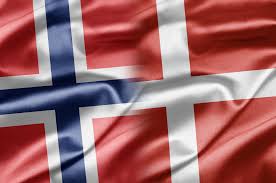 FLINK
Dansk = Vennlig og hjelpsom
Norsk = Dyktig
GRINE
Dansk = Le
Norsk = Gråte
SLIK
Dansk = Godteri
Norsk = Sånn
FROKOST
Dansk = Lunsj
Norsk = Morgenmad
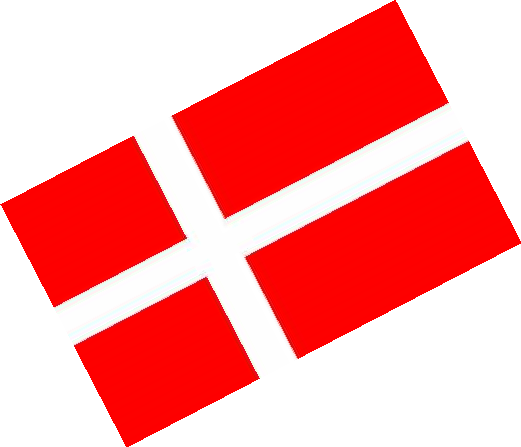 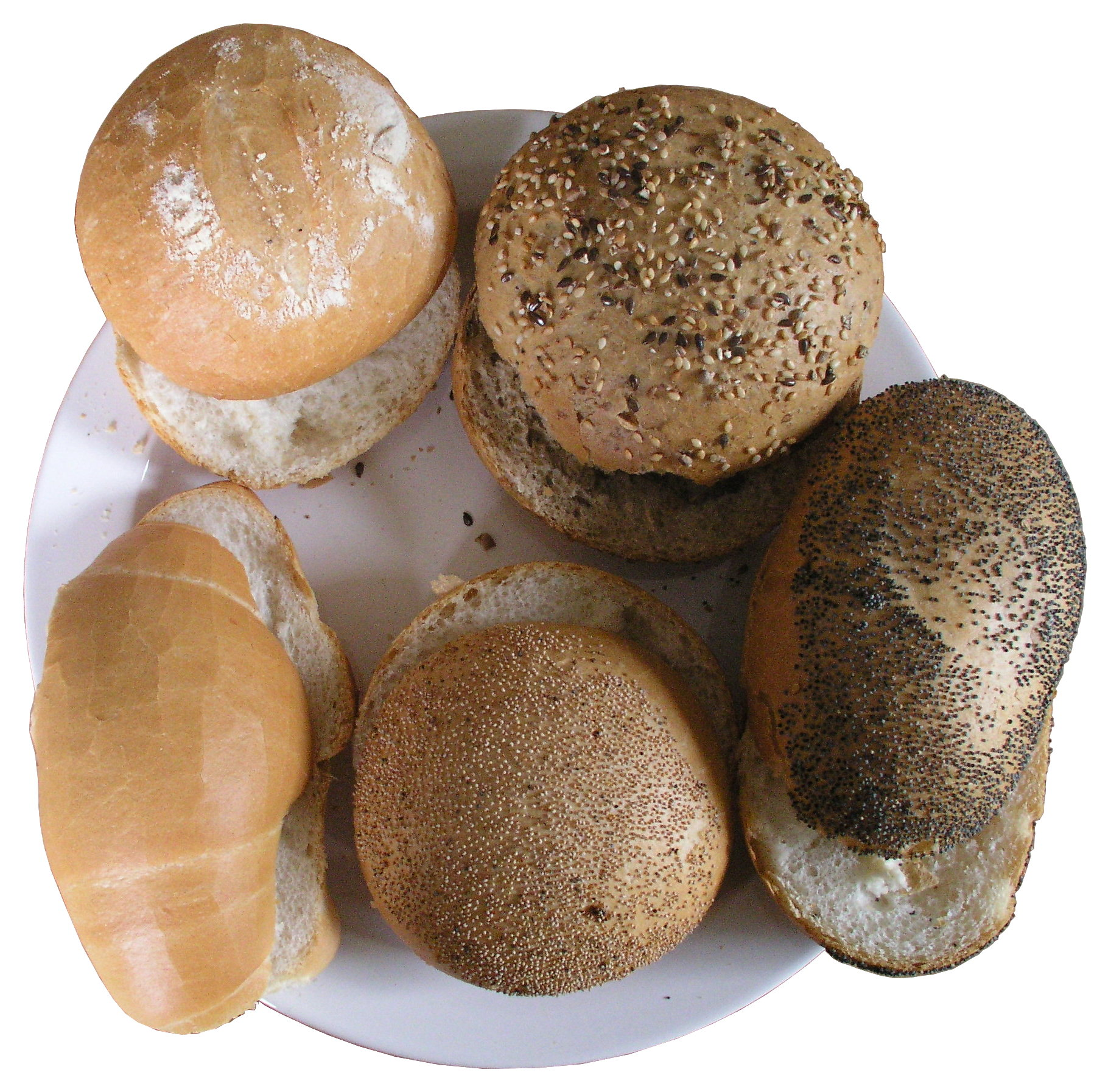 Morgenbrød!
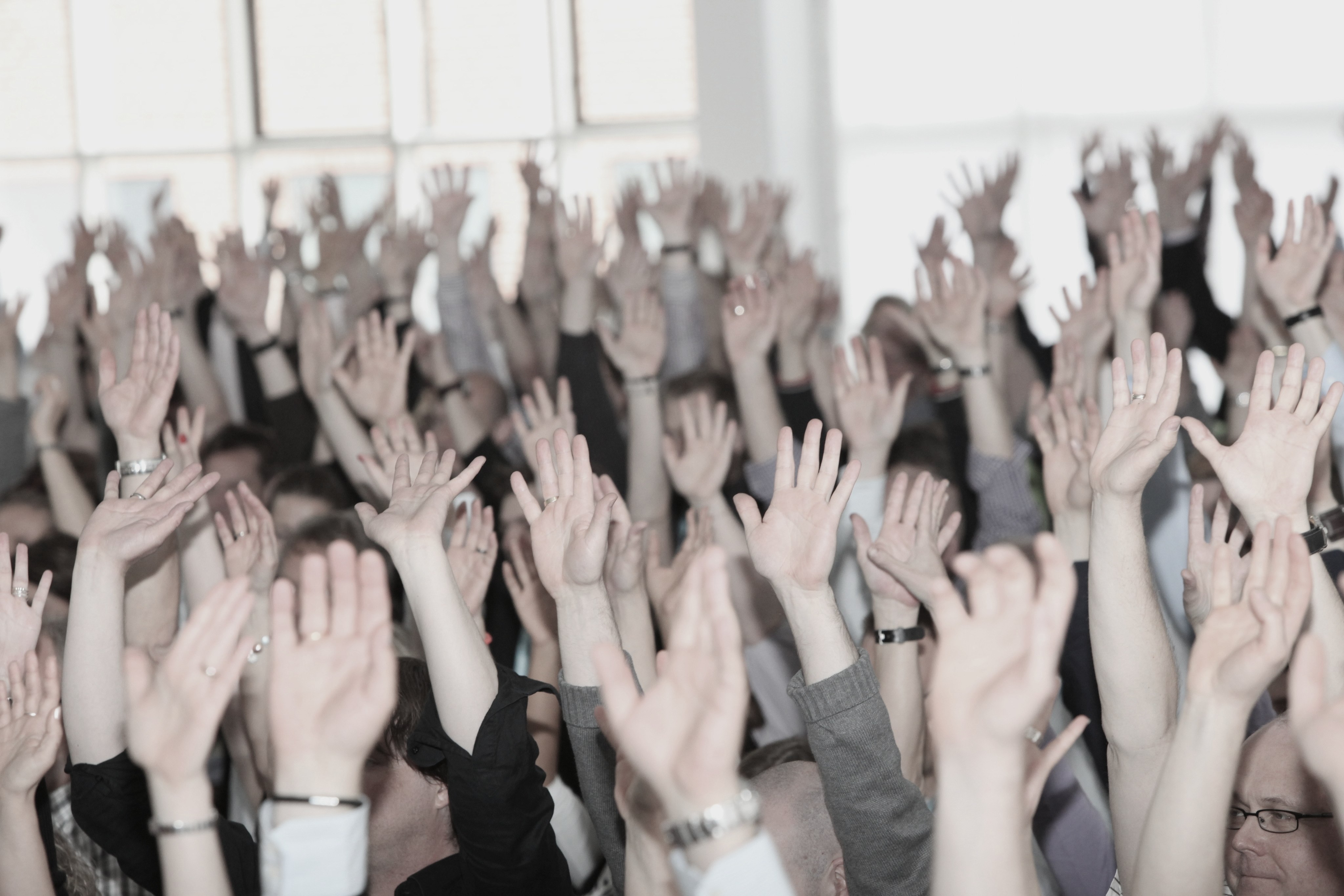 SPØR 
meg om hva som helst
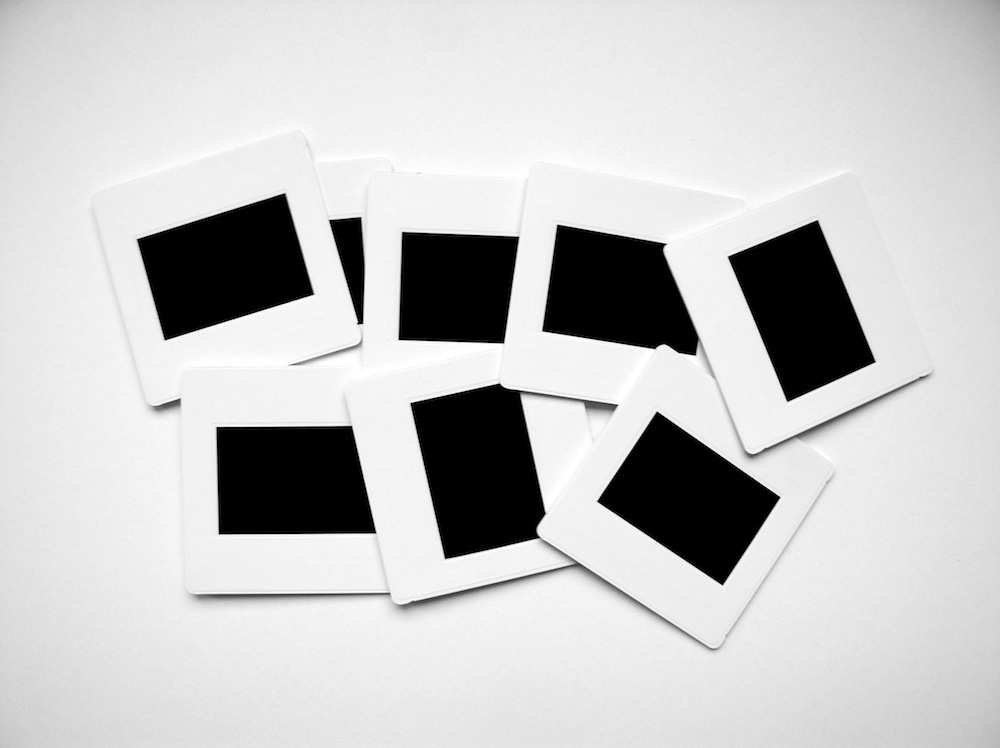 Du får
PRESENTASJONEN
Forskning
Psykologi
Sosiologi
NevrologiLedelse
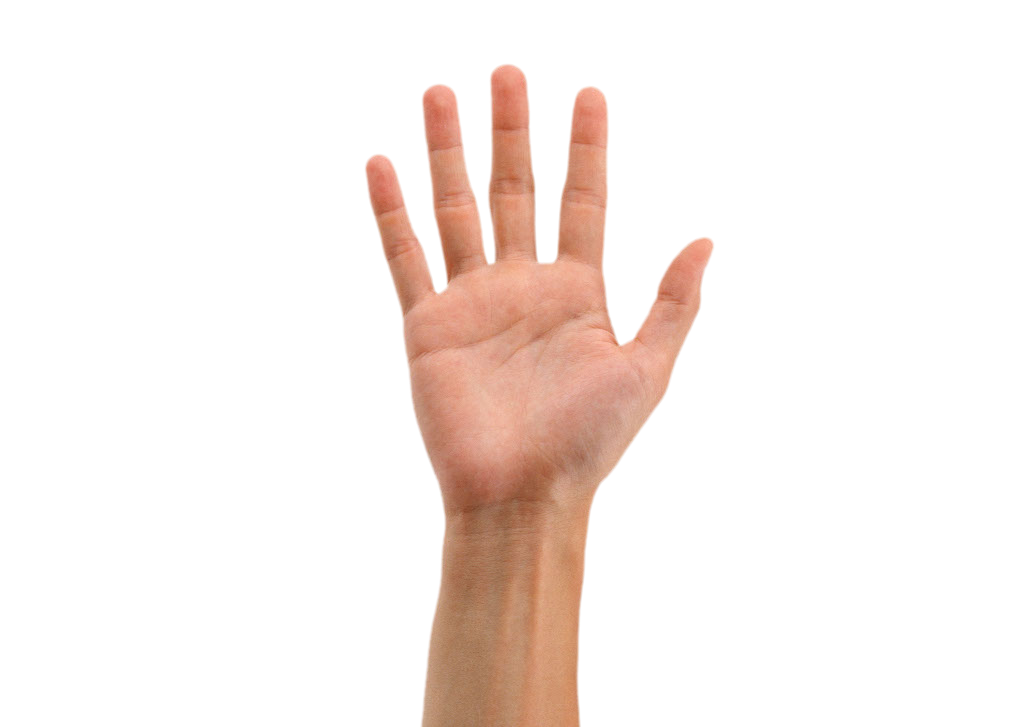 [Speaker Notes: Hvor mange av dere har prøvd å være super glad på jobben?

Hvor mange av dere har prøvd å være det motsatte, ulykkelig?

Hvor mange av dere mener det er viktig å være glad på jobben og mener det er noe du virkelig ønsker å være?

DET ER DERE IKKE ALENE OM!]
Henrik Mærsk
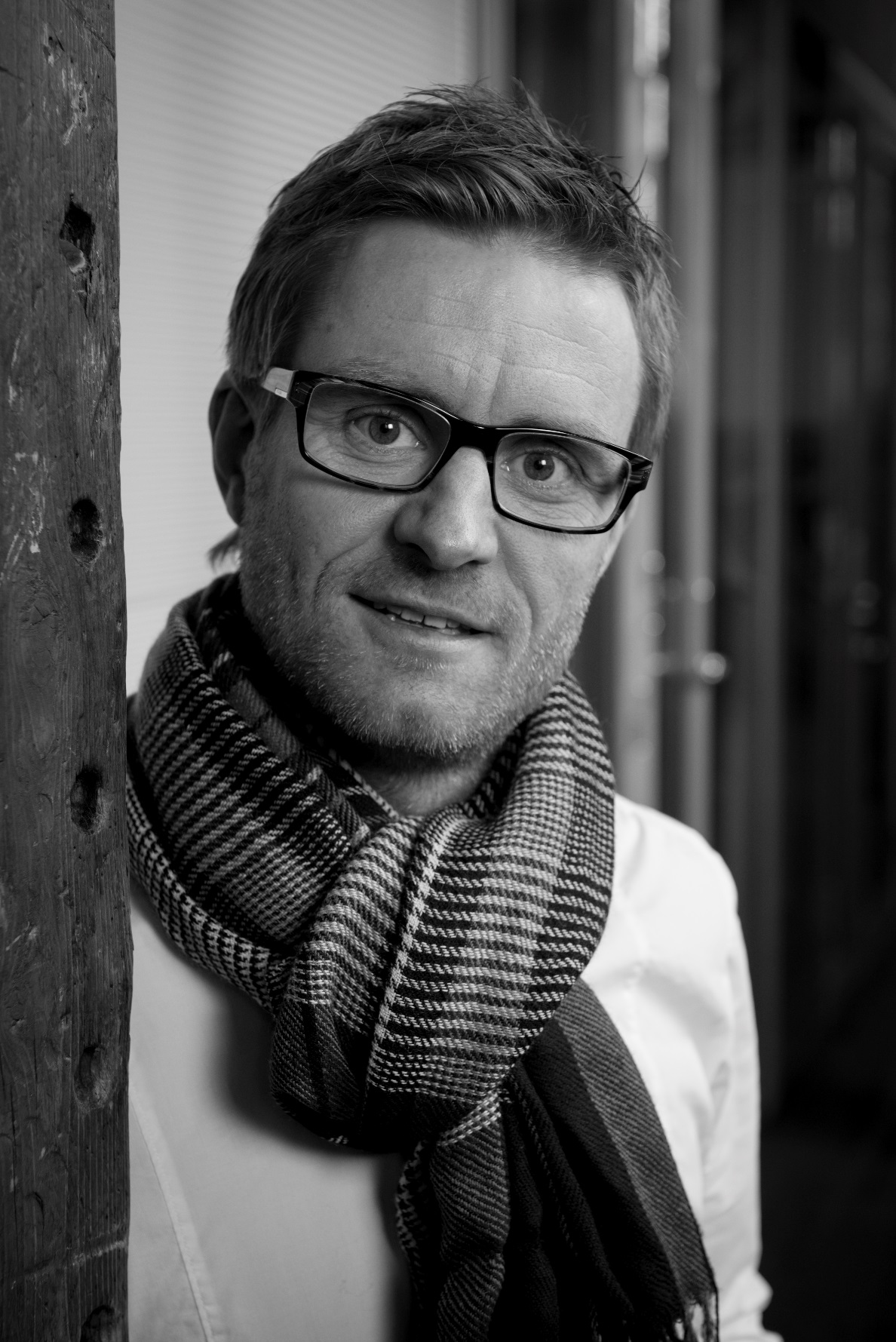 VISJON:
Jeg jobber for å skape arbeidsplasser der ingen ønsker å gå hjem ifra og hvor kundene haster tilbake til. Jeg tror på det er mulig å skape en verden der det er reglen mer enn unntakelsen.

- Forfatter til boken FREMGANG om målsetning, motivasjon og mindset – Sertifisert Goal Mapping instruktør

- Sertifisert coach & mentaltrener

- Profesjonell håndballtrener, Smed, Marketing & salg

- Ivrig golfspiller, Ivrig bokleser, gift og pappa til to på 5 og 9 år
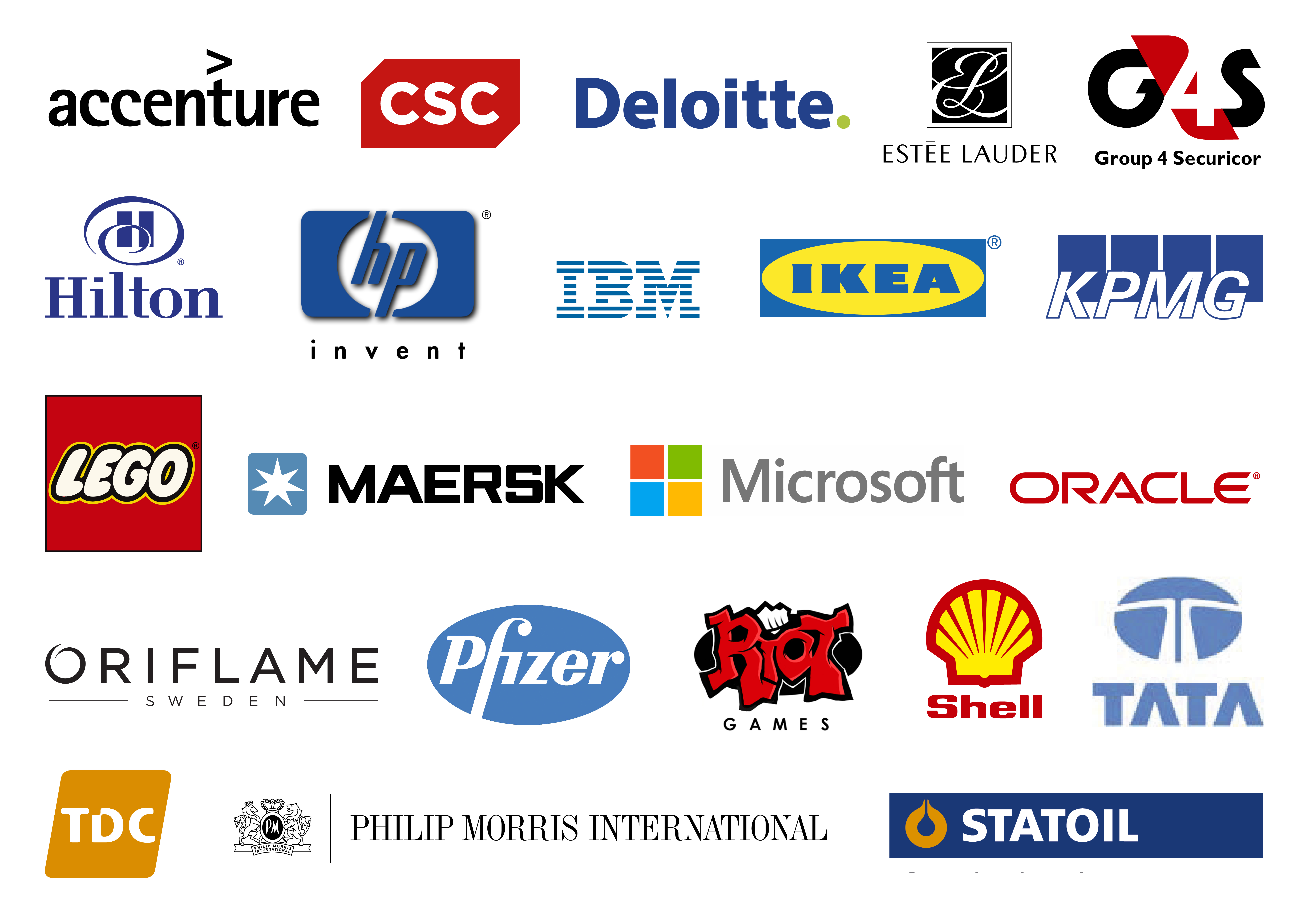 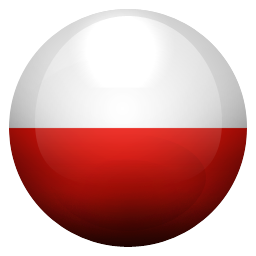 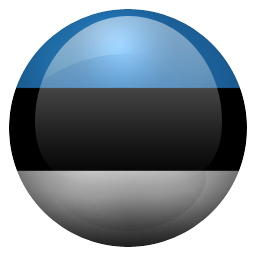 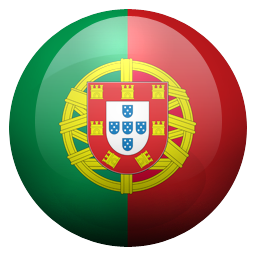 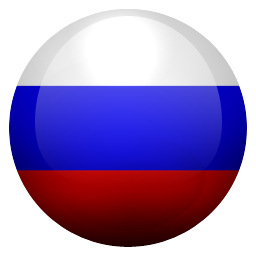 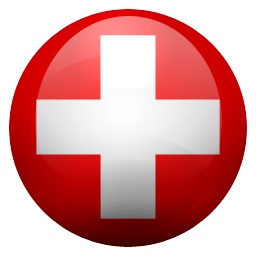 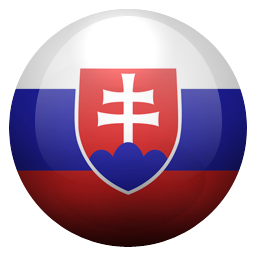 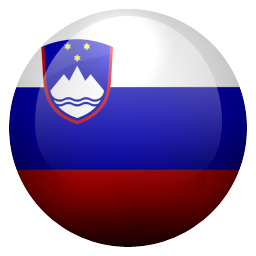 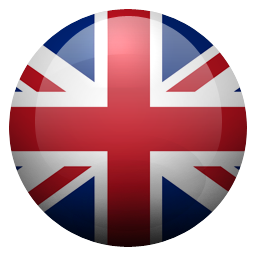 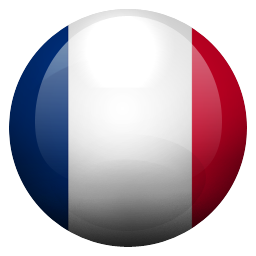 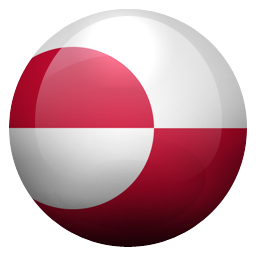 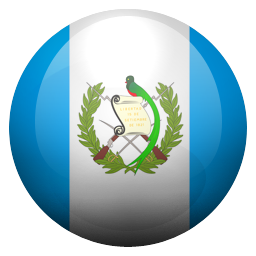 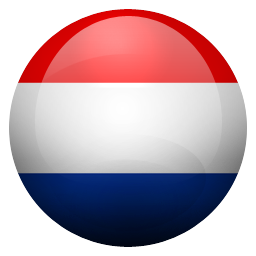 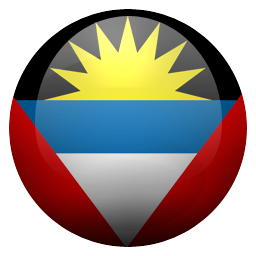 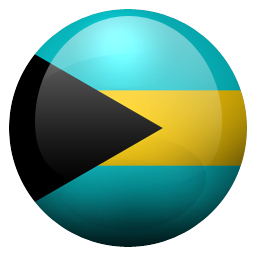 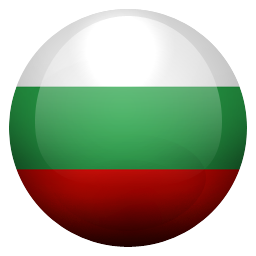 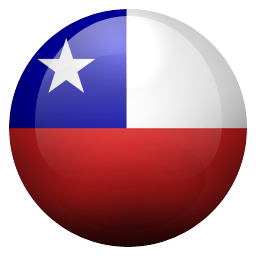 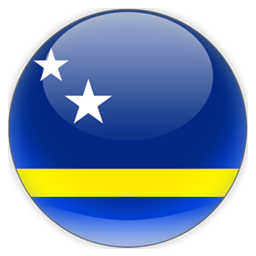 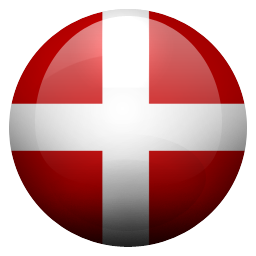 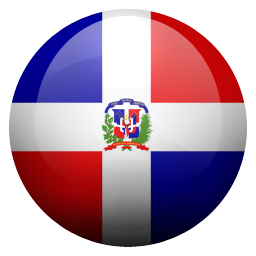 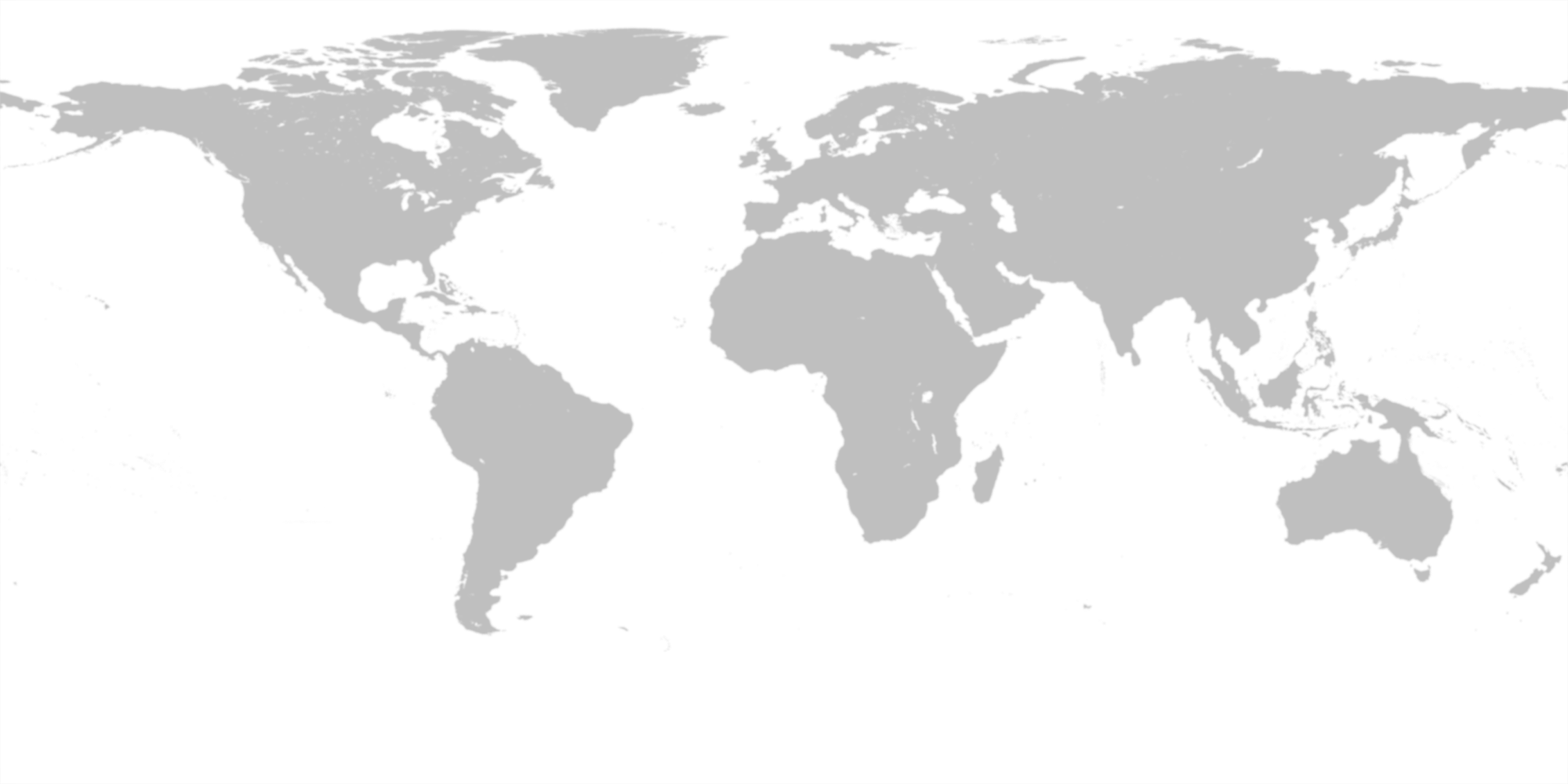 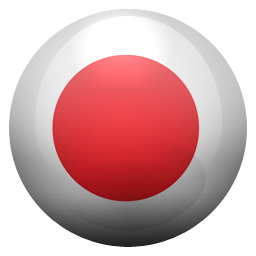 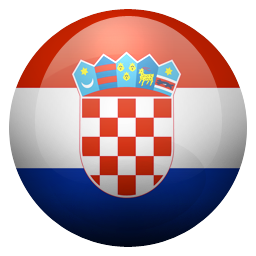 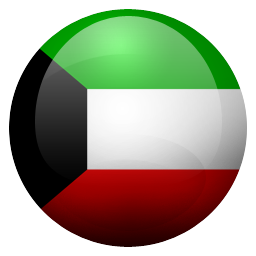 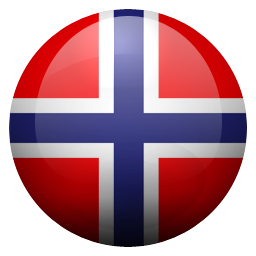 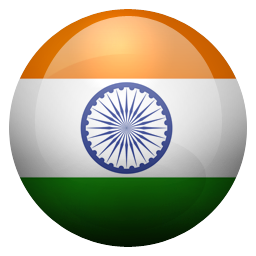 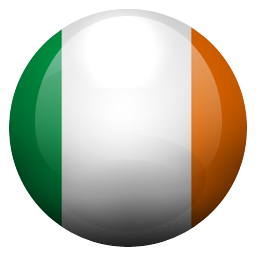 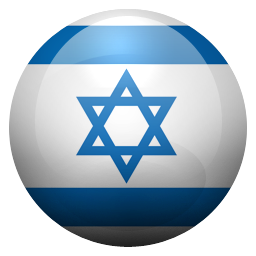 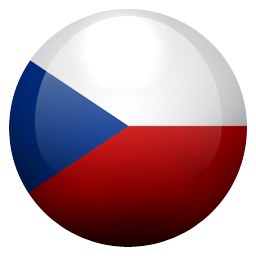 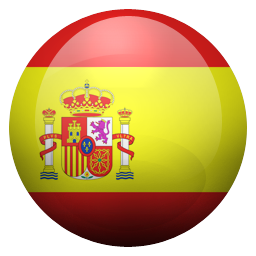 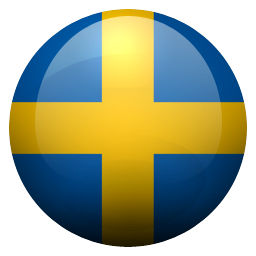 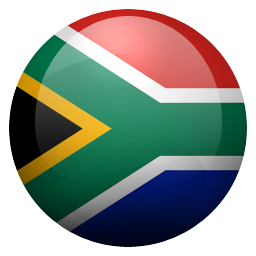 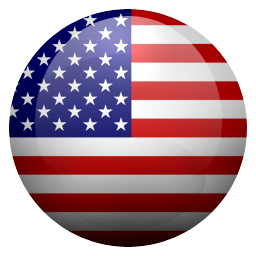 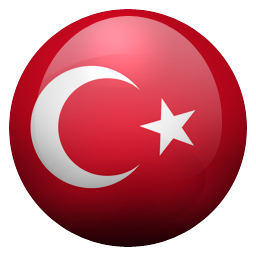 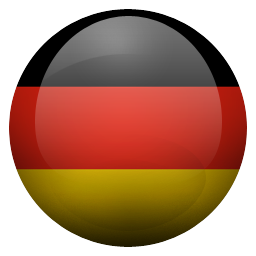 [Speaker Notes: 34 lande]
Job Satisfaction and satisfaction with work-life balance among people in paid work, by European country
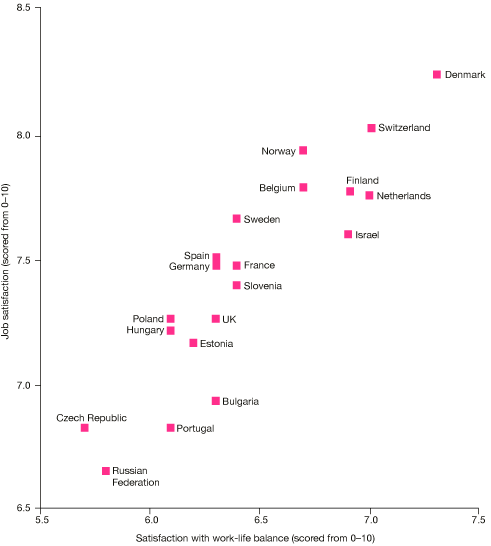 Source: European Social Survey
[Speaker Notes: Hvorfor er det sånn?

Bla fordi vi har et ord for det, vi prater om det

Vi forventer det]
Arbeidsglede
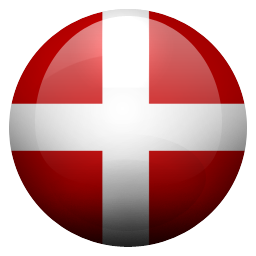 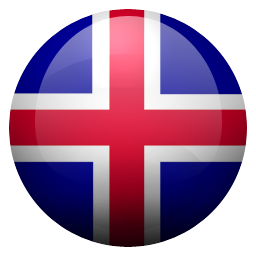 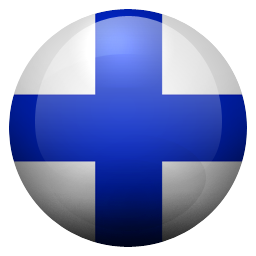 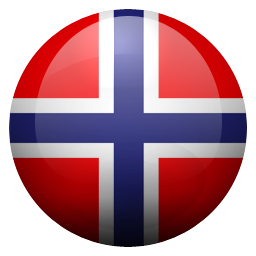 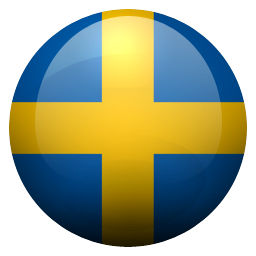 Et skandinavisk fenomen
Arbeitsfreude
Happiness at workArbeidsglede
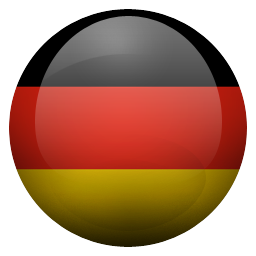 Usage: Very rare
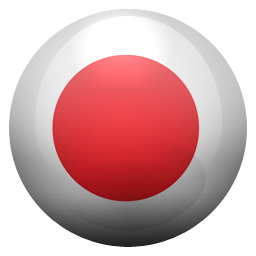 過労死 (karoshi)
Death from overwork
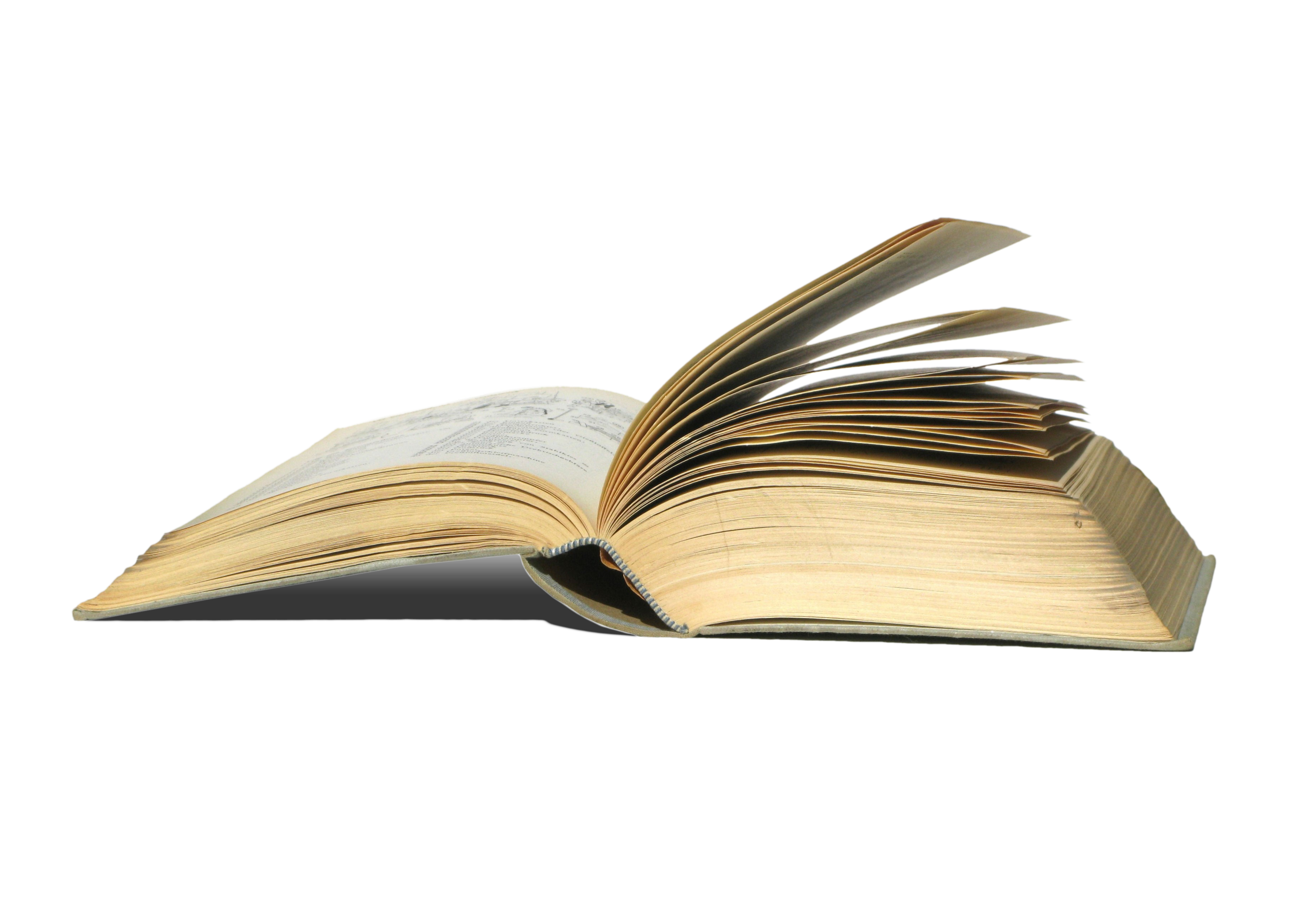 [Speaker Notes: Japan finnes det motsatte ord faktisk………….]
HVOR
glade er dere?
[Speaker Notes: OPP Å STÅ – FINN EN BUDDY, IKKE DEN NÆRMESTE – INTRODUSER KORT – 

DISKUTER TALLENE MED PARTNEREN DIN]
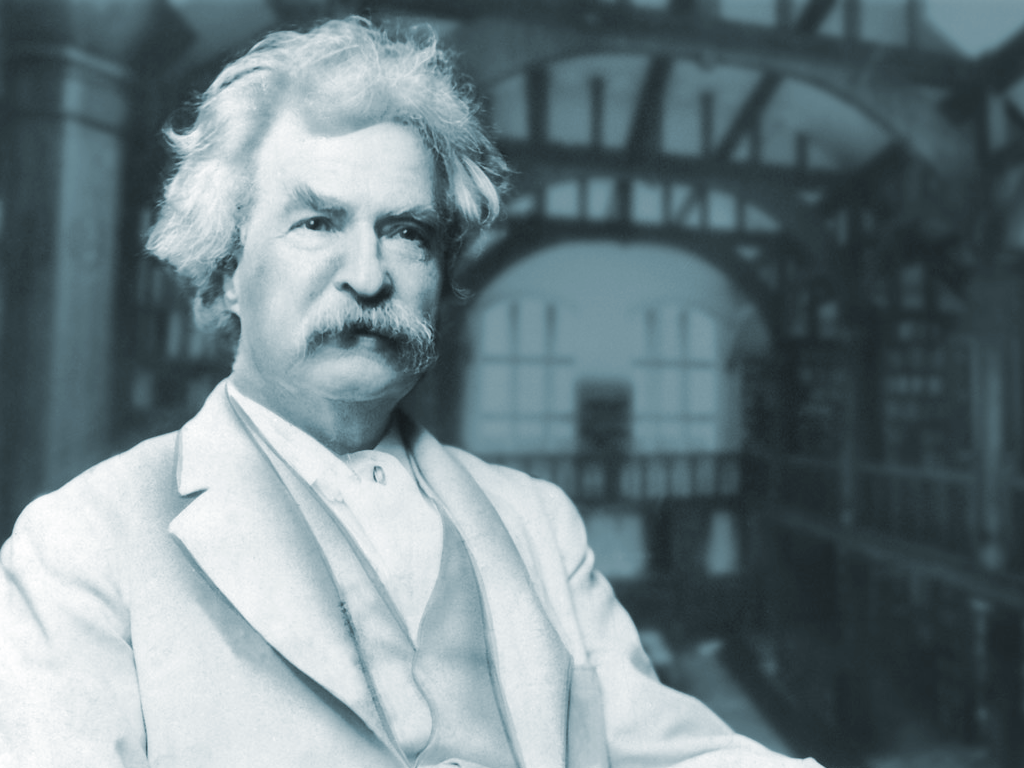 “There are 3 kinds of lies: Lies, damned lies and statistics.”

- Mark Twain
[Speaker Notes: Presentere tallene, deretter får dere litt tid til å prate om dem….]
[Speaker Notes: Øyeblikksbilde]
Jobber bevisst med å motivere til egen arbeidsglede med viten om at egen glede smitter over på andre.

Det har vært tunge uker med mye overtid, men resultatene gir motivasjon. Det er tungt å holde fast på langsiktige mål i et meget operativt miljø.

Det er viktig med positive og blide kollegaer. Det gir masse energi.
Arbeidsglede er…
En følelse av glede du får på jobben!
[Speaker Notes: BANALT…. JA

KAN JEG FÅ ET WAAUUUW ;-)]
Hva gir deg arbeidsglede?
[Speaker Notes: Opp å stå
Finn en partner NY

HVOR MANGE GÅR HJEM OG SIR; JIPPI JEG FIKK TO EPLER PÅ JOBBEN I DAG.

DE FLESTE SIR FAKTISK DET MOTSATTE; VET DU HVA, DE TROR JEG FAKTISK PÅ JOBBEN AT DE KAN GJØRE OSS MER EFFEKTIVE VED Å GI OSS EPLER OG BANANER………]
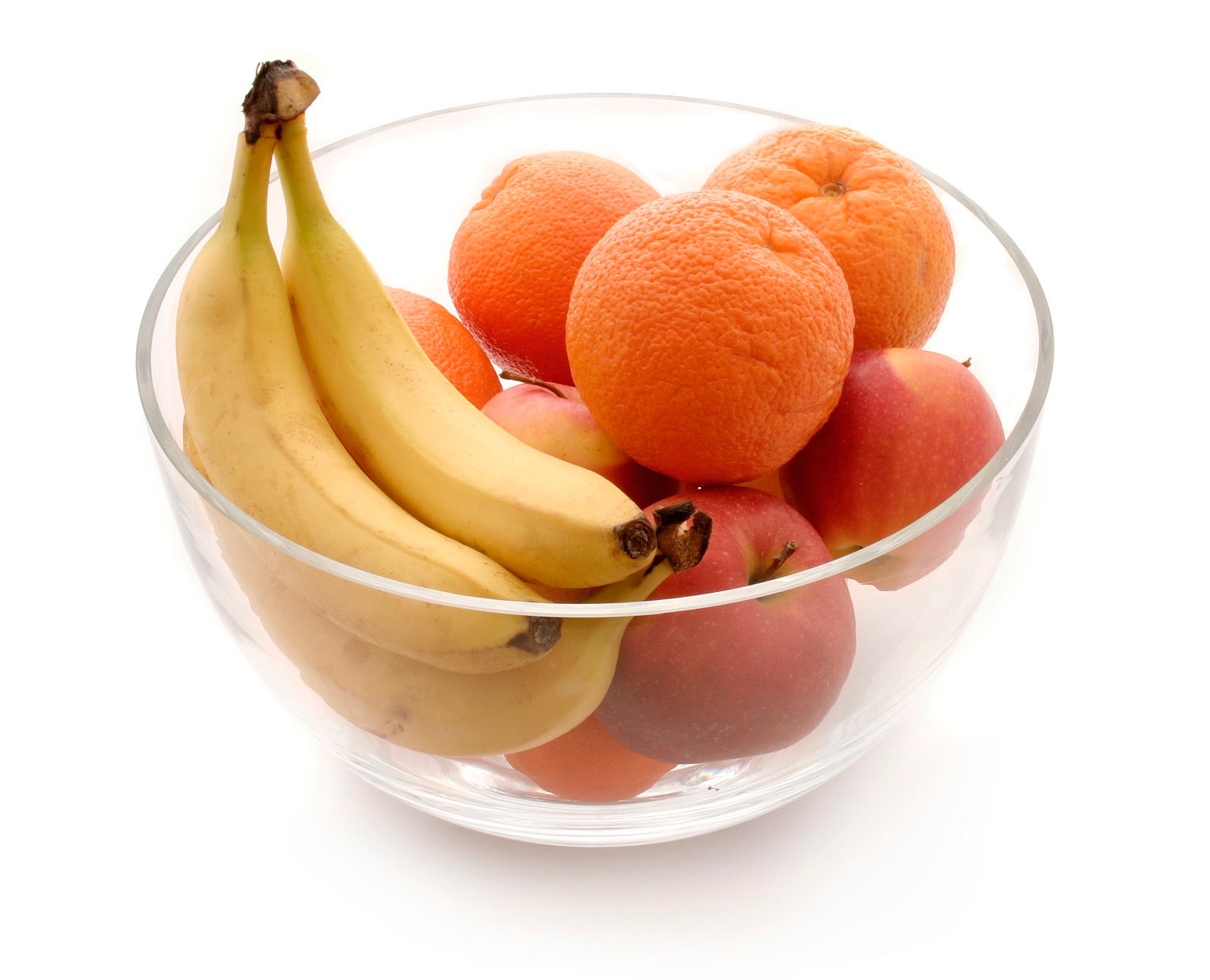 [Speaker Notes: HVOR MANGE GÅR HJEM OG SIR; JIPPI JEG FIKK TO EPLER PÅ JOBBEN I DAG.

DE FLESTE SIR FAKTISK DET MOTSATTE; VET DU HVA, DE TROR JEG FAKTISK PÅ JOBBEN AT DE KAN GJØRE OSS MER EFFEKTIVE VED Å GI OSS EPLER OG BANANER………]
Fortell meg om en av dine beste
opplevelser på jobben.
En som gjorde deg veldig glad!
[Speaker Notes: Opp å stå
Finn en partner NY


Fortell om en av dine beste opplevelser på jobben – en som gjorde deg veldig glad.

EN STILLER SPØRSMÅLET OG DEN ANNEN HAR 1 MINUTT TIL Å SVARE – OG OMVENDT…..

Den med de minste sko, laveste hus nummer, kortest hår, først bursdag, etc… STARTER
EN SPESIFIKK OPPLEVELSE! DET SKAL VÆRE DETALJERT…..

HUSK HISTORIEN FOR VI SKAL BRUKE DEN IGJEN SENERE…………

OM LITT SKAL VI SNAKKE OM HVA SOM GJØR OSS GLADE PÅ JOBBEN – OM DET IKKE ER FRISK FRUKT?

Retelling gjør deg glad igjen…

Husk på historien du skal bruke den om en liten stund

HVOR MANGE AV DERE FANT DET VANSKELIG Å FINNE DENNE HISTORIE? 

YUP]
Resultater
[Speaker Notes: At du føler du gjør en forskjell på jobb! At det du levere faktisk brukes til noe og at du vet om det!]
Av alle ting som kan booste følelser, motivasjon og persepsjon gjennom en arbeidsdag, er den viktigste av alle viktige ting å skape fremgang gjennom meningsfullt arbeid!
Selv de minste seire kan gjøre hele forskjellen på hvordan mennesker har det, hva de føler og hvordan de prestere!
Source: The Progress Principle / Harvard Business Review
Teresa Amabile & Steven Kramer
Relasjoner
[Speaker Notes: Skapes hver dag]
God Morgen
[Speaker Notes: ER DERE FLINKE PÅ Å SI GODMORGEN TIL HVER ANDRE?

OPP Å STÅ

NIVÅ 1: Når noen brummer god morgen og den annen brummer tilbake – Kunne like godt ha sakt: GÅ VEKKK
NIVÅ 2: Når du kommer inn på jobb og ser ned i bakken eller vekk og sir god morgen
NIVÅ 3: Når du ser folk i øynene og sir god morgen
NIVÅ 4: Når du kommer på jobb og sir god morgen og tillegger, ex., hvordan var din helg, hvordan går det med barnet som var syk, etc…..
NIVÅ 5: Når du kommer på jobb og sir god morgen og rører ved hverandre. Klem, high five, gi hånd, etc…

Ta bilder her på NIVÅ 4 og 5.]
Resultater
Relasjoner
[Speaker Notes: Så hva kommer arbeidsglede til slutt ned til?

1?
2?

Få evt folk til å rope eller noe. Skap energi…………]
Hvor er fokuset ditt?
[Speaker Notes: Husker dere den øvelsen dere gjorde med å fortelle hverandre om EN spesifikk ting der gjorde dere GLADE?

Hva handlet historien om?  

Resultater
Relasjoner
Begge
OG HVOR MANGE AV DERE REKKER ALDRI HÅNDEN OPP OFFENTLIG?
Fruktordning

That’s the way it is and that’s why it is so important to remember both!!!!!!!!!!!!!

YUP – RESULTATER

ALLE HAR FOKUS PÅ RESULTATER

MEN

SJELDENT PÅ RELASJONER

Resultatorientert vs. Relasjonsorientert

Kombinasjonen skaper de beste resultater!!!!!!!!!

-------------------------------------]
[Speaker Notes: Øyeblikksbilde]
If a leader was seen as being very strong on results focus, the chance of that leader being seen as a great leader was only 14%…

If a leader was strong on social skills, he or she was seen as a great leader even less of the time - a paltry 12%.
Source: https://hbr.org/2013/12/should-leaders-focus-on-results-or-on-people/
[Speaker Notes: KUN TIL LEDERE]
However, for leaders who were strong in both results focus and in social skills, the likelihood of being seen as a great leader skyrocketed to 72%.

Less than 1% of leaders were rated high on both goal focus and social skills.
Source: https://hbr.org/2013/12/should-leaders-focus-on-results-or-on-people/
[Speaker Notes: KUN TIL LEDERE]
Hva med lønn da?
Lønn, bonus, pensjon, 
forfremmelse, 
fysisk arbeidsmiljø, etc…
Gjør oss triste og ulykkelige når de ikke er fair. 

Gjør oss tilfredse  (ikke glade) når de er fair.
[Speaker Notes: Når vi blir behandlet unfair føler vi oss frustrerte og blir lei oss. Vi er et motsatte av glad – triste

Det er genetisk, det er DNA.

Dette er viktig: En høy lønn uansett hvor høy kan ikke gjøre deg glad på jobben! Den kan gjøre deg mer tilfreds men ikke gladere….. Den gjør deg ikke direkte ulykkelig eller trist, men den gjør deg ikke gladere!

Tenker du, Jeg napper den allikevel? ;-) 

Gi alle en fair lønn fra starten and thats it!]
Travelhet
[Speaker Notes: Kun med hvis relevant. Er kunden travel og er det et problem…….

73-78]
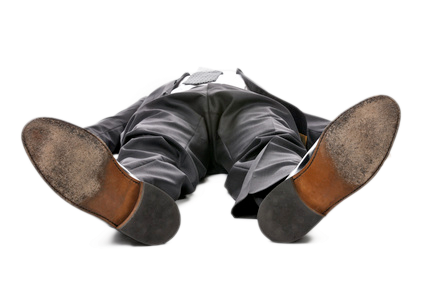 [Speaker Notes: From Jerusalem to Jericho, 1973, men er lavet flere ganger siden da med samme resultat.

Undersøkelsen viser hva travelhet gjør med oss.

Princeton kirkegård, New Jersey

En og en kom de inn. Ble fortalt at de skulle forberede en tale. Et panel satt i det annet rom og skulle høre talen.

Litt tid alene til forberedelse.

Forskeren kom og sa nå er det tid: Denne beskjed ble gitt på 3 ulike måter.

Gå til den annen bygning via fortorvet og gi dem som venter talen din
….. Og forresten er vi litt på etterskudd så om du kan forte deg litt vil det være flott
…. Du må springe over ditt for vi er 10 min på etterskudd. FORT deg. 

Der er ikke noe panel, ikke noen tale.

Den egentlig oppgave er på fortorvet. Der en skuespiller er skadet og trenger hjelp. Det reele spørsmålet er: Hvor mange hjalp?]
Hvor mange hjalp?
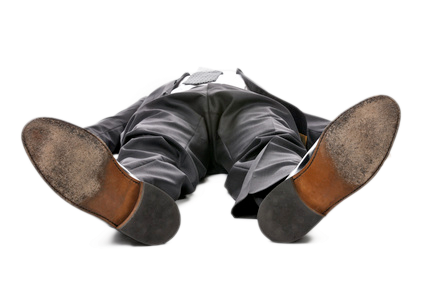 [Speaker Notes: ØVELSE: Hvor mange hjalp? Snakk med personen ved siden av deg og ta et kvalifisert gjett…..


HISTORIE:
Forberede tale
3 ulike oppgaver
Over i ny bygning
Komiker på fortovet
Tale om medfølelse……….

TALEN VAR OM NESTEKJÆRLIGHET - MEDFØLELSE!!!!!!!!!!!!]
60 hours a week
Produktivitet & «Overarbeid»
Produktivitet
40 hours a week
Start
2 uker
4 uker
6 uker
8 uker
Source: lostgarden.com
[Speaker Notes: Her bruker jeg å bli upopulær, nesten stenet (Passer til tittelen på undersøkelsen)

Her kan jeg prate om boken min

Møter – måltavle etc……..

HVOR PRODUKTIV TROR DU DU ER? TIL DEM SOM ARBEIDER 60-70 TIMER OM UKEN]
Gjør ditt beste
Fokuser på det du når, og la vær å stresse over det du ikke når!
Hvordan kan dere gjøre jobben dere gjør synlig, fremfor å fokusere på jobben der ikke fikk gjort?
[Speaker Notes: ØVELSE: Ny partner, prat om spørsmålet]
5 min.PAUSE
HVORFOR
er arbeidsgleden viktig?
Hvorfor er arbeidsglede viktig for deg?
[Speaker Notes: ØVELSE: Ny partner, prat om spørsmålet]
Tid
Sunnhet 
Livsglede
[Speaker Notes: Ha et godt forhold: Menn i et godt forhold lever 6,5 år lenger – Kvinner 2,5…….!!!!!!!!!!!
Ha gode venner
Et godt og meningsfullt arbeidsliv. Ikke stor lønn men meningsfullt………

Hvis du er glad på jobben blir du mer suksessfull….]
Arbeidsglede gjør deg mer suksessfull 

Mer produktiv
Mer kreativ
Mer hjelpsom
I stand til å gi bedre service
Mer fokusert på kvalitet
Bedre team-players
Mer åpen
Mer sympatisk
Mer empatisk
Mer motstandsdyktig
Mer salg
Mer optimistisk
Mer motivert
Mer engasjert
Mer energi/energisk
Lære fortere
Bedre leder
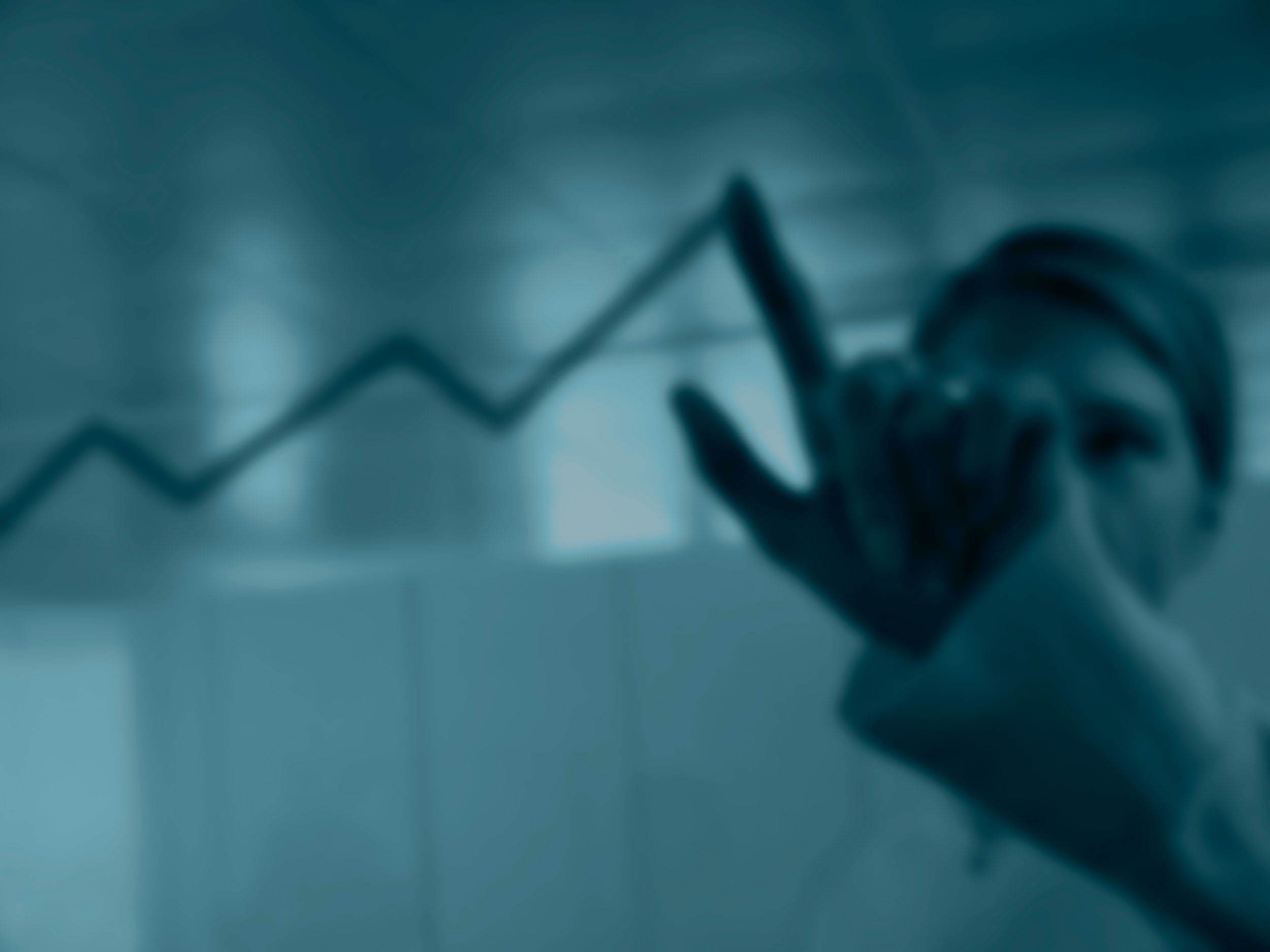 Glade arbeidsplasser tjener fler penger!
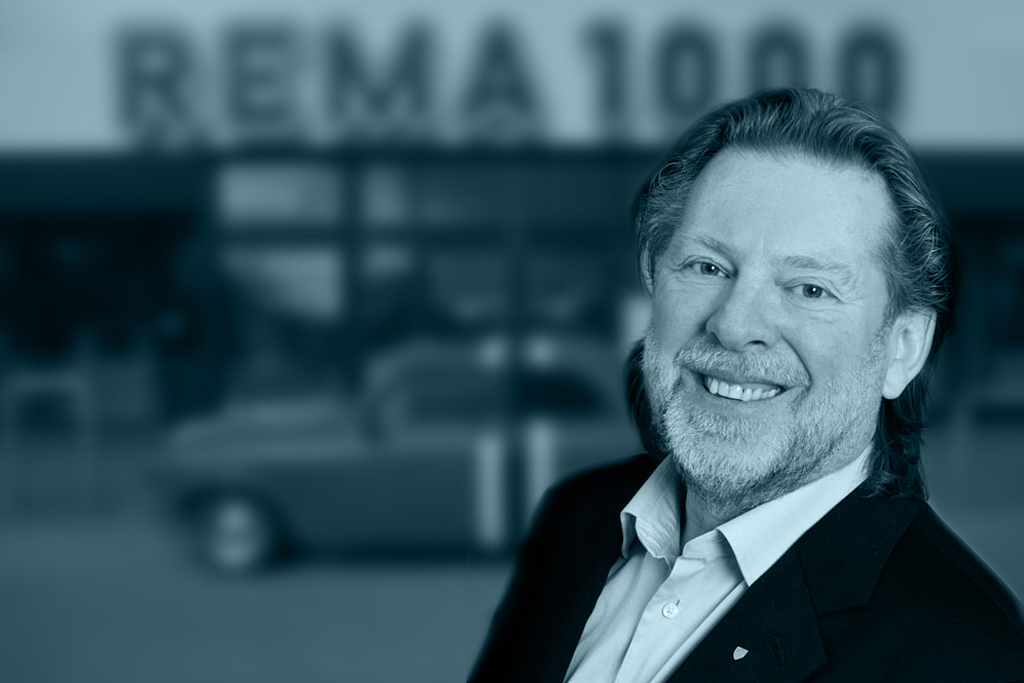 “Vil vi skape noe, må vi
elske våre arbeidsoppgaver
og bedriften vår. Har vi det morsomt kan det bli lønsomt.”

- Odd Reitan
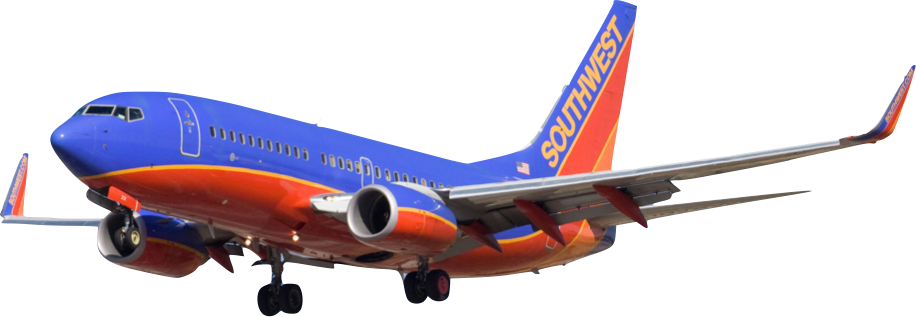 1: Medarbeidere
2: Kunder
3: Aksjonere
[Speaker Notes: SW er de eneste der har hatt profitt 40 år i trekk og det i en industri som er hard og full av dårlige regnskaper og milliard tap. Et kvartal hadde de – og det var etter 9/11

Google det samme.

Lego – Ikea – og mange flere….

DET MÅ VÆRE STRATEGISK – DET MÅ KOMME OPPE IFRA OG NED………..]
Comparative Cumulate Stock Market Returns
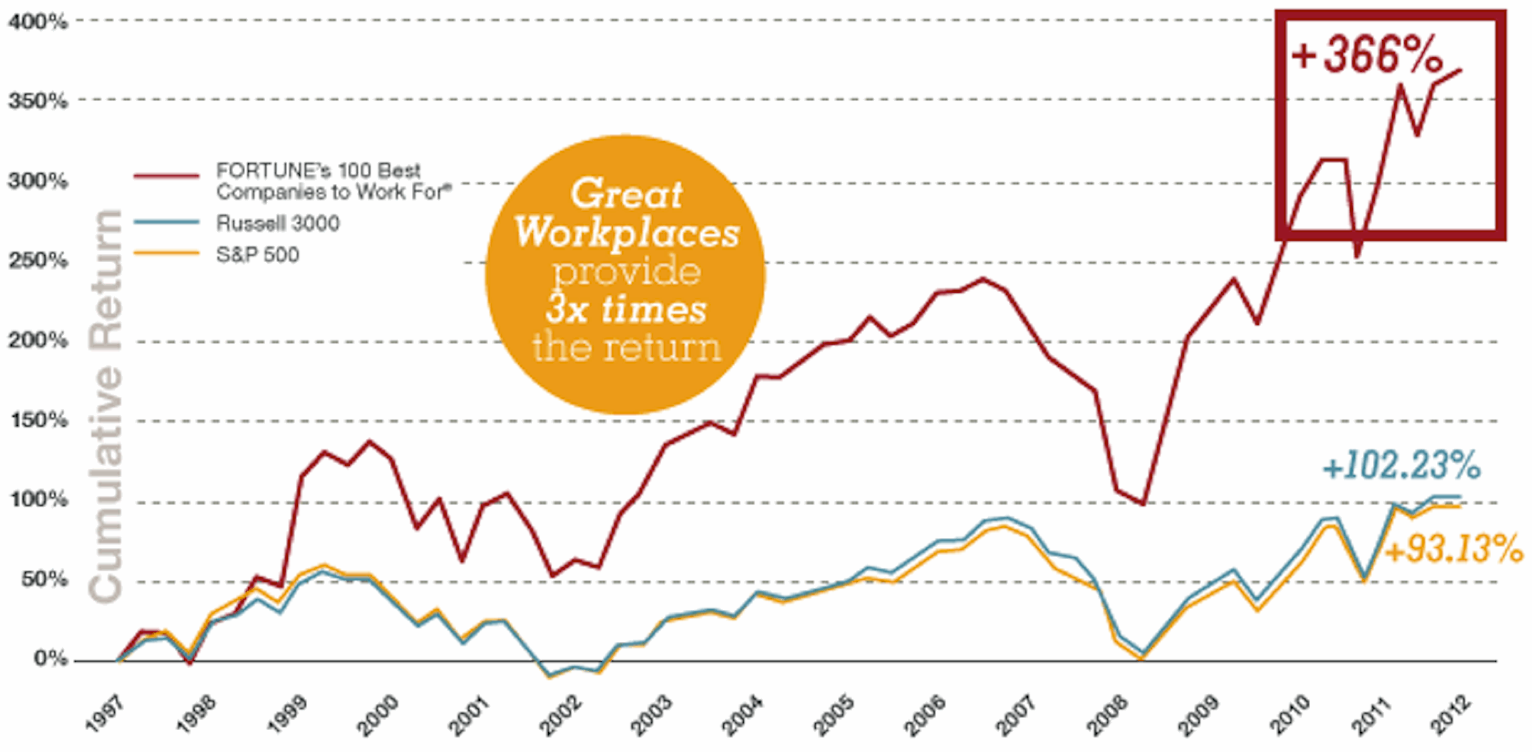 1997 - 2012
Source: Russell Investment Group / Great Place To Work
[Speaker Notes: Kun for ledere]
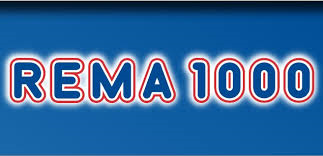 Våre verdigrunnlag1. Vi rendyrker bedriftens forretningsidé2. Vi holder en høy forretningsmoral3. Vi skal være gjeldfri4. Vi skal motivere til vinnerkultur5. Vi tenker positivt og offensivt6. Vi snakker med hverandre – ikke om hverandre7. Kunden er vår øverste sjef8. Vi vil ha det morsomt og lønnsomt
Og faktorenes orden er ikke likegyldig….
[Speaker Notes: 60000 ansatte som alle står først]
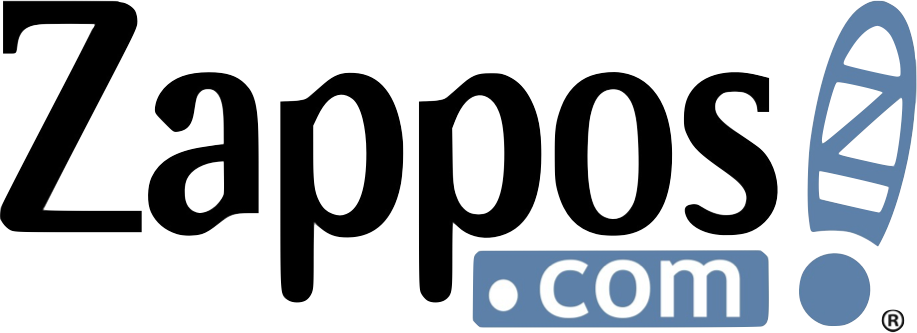 the web’s most popular shoe store!
[Speaker Notes: Skapt en kultur

Ikke bare verdier. De gjør det faktisk hver dag!!!!!!!!!!]
Zappos Family Core Values
Deliver WOW Through Service
Embrace and Drive Change
Create Fun and A Little Weirdness
Be Adventurous, Creative, and Open-Minded
Pursue Growth and Learning
Build Open and Honest Relationships With Communication
Build a Positive Team and Family Spirit
Do More With Less
Be Passionate and Determined
Be Humble
[Speaker Notes: Når dere nå skal endre kulturen litt er det sentralt at lage noen kulturelle holdepunkter som kan GJØRES og ikke bare føles. For….

«THE OFFER»

If you are not sure this is a workplace for you we will offer you 3000 dollar to quit + the first month salary….]
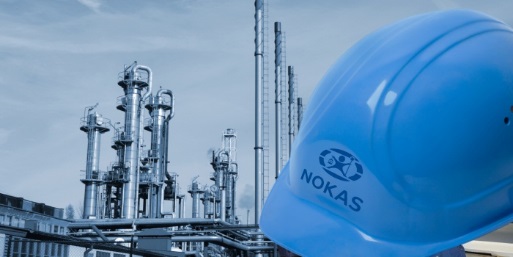 Nokas og arbeidsmiljø
 
Vi bryr oss om alle våre medarbeidere og gjør vårt ytterste for at arbeidsmiljøet fremmer trivsel og helse. Nokas ønsker at alle våre medarbeidere skal ha et godt arbeidsmiljø, og det er også avgjørende for at vi skal nå våre mål. Vi ønsker at ansatte skal ha en trygg og sikker arbeidsplass.
[Speaker Notes: 60000 ansatte som alle står først]
HVORDAN
skaper man gladere arbeidsplasser?
[Speaker Notes: Så langt har vi sett på:
Hva arbeidsglede er som er din følelsesmessige tilstand på jobben
Hva som gjør oss glade, resultater og relasjoner
Hva som gjør oss triste 
Hvorfor arbeidsglede er så godt for ALT i organisasjonen

NÅ det VIKTIGSTE – 9 ting til HVORDAN kan dere her hos NOKAS skape en glad arbeidsplass?


Mange laver nye verdier og endre på alt mulig.

Jeg tror ikke på det!!]
Fortell om noe virkelig cool du har gjort på jobben nylig
[Speaker Notes: Dere får kun 1 min hver for vi ønsker ikke for mye skryting… ;-)

Den eldste starter…

Og

Del mer av dette i hverdagen!!!! 

Bruk det i møter. Agenda pkt. 0 er: Del noe cool du har gjort den siste uken……..

Vær glad og vis det for crying out loud……..]
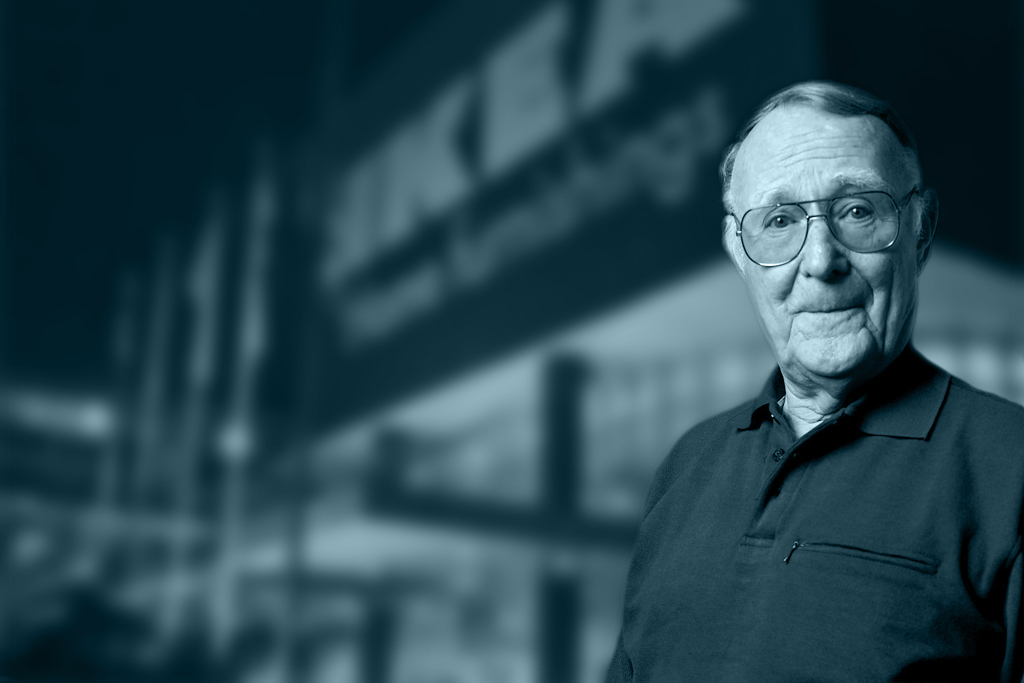 Arlette Bentzen
“Work should always be fun for all colleagues. We all only have one life. A third of life is work. Without fun work becomes hell.”

- Ingvar Kamprad, IKEA
Kom til Arbejdsglæde nu i 2010

Rejsekonsulent, souschef, selvstændig. 

Danseinstruktør, skiløber, yogafan og musikelsker.
[Speaker Notes: Ikea vil at folks liv skal bli litt gladere og det gjennom glade ansatte………]
Vær glad selv!
[Speaker Notes: Vis det i tillegg…. Å være glad er også å være profesjonell!!

EMOSJONELL SMITTE….. Dårlig humør vs. Godt humør….]
Forfrem og trenn ledere til å skape arbeidsglede
[Speaker Notes: Den beste selger er ikke nødvendigvis den beste leder.

Velg dem som kan mennesker og vil mennesker]
Ansett glade mennesker
[Speaker Notes: Southwest airlines:

HIRE FOR ATTITUDE AND TRAIN FOR SKILL…………]
[Speaker Notes: De ansetter glade mennesker.

Motto

YOU CAN’T HIRE SOMEONE WHO CAN MAKE A SANDWICH AND TEACH THEM HOW TO BE HAPPY – BUT YOU CAN HIRE SOMEONE WHO IS HAPPY AND TEACH THEM HOW TO MAKE A SANDWICH!!

ANSETT NOEN SOM KAN VÆRE GLADE HOS DERE…….!!!!!!!!]
Fokuser på hva dere får gjort!
[Speaker Notes: Som nevnt tidligere er resultater viktige.

Ikke mengden men følelsen av å få ting gjort..

Sett mål! De er som magneter og vil trekke deg mot det du ønsker og hjelpe deg med å få gjort det du MÅ!

To-do list: Hak ting av (det betyr de forsvinner) det gir positive følelser - EDSO]
MEG-tid
[Speaker Notes: Vi gjør faktisk en positiv forskjell for x y og z

SOS historie om Tsunamien….

Odense hospital tannlege etter et år, ferdig…. Tannrekonstruksjon – Det øyeblikk vi er ferdige etter 1 år og bandasjen går av til et helt nytt ansikt……….

HVORFOR er det viktig?]
Ros og annerkjennelse
[Speaker Notes: Ros noen hver dag – Elefanten……..

Ikke spar på det! Det er doping!]
Kontinuerlige og tilfeldige handlinger av godhet på arbeidsplassen
[Speaker Notes: Kom med en kopp kaffe også uten de har spurt.

Finn ut av hva andre digger – i TAKE 5 – og bruk det. Gi dem små ting. Gjør dem glade!!

Noen som gjør dette?

Andre måter å gjøre det på? Erfaringer?]
Husk 3 
Gode ting
hver dag
[Speaker Notes: Negativity bias

Fra positiv psykologi.

SKRIV det gjerne ned…….. Lav en tavle, en stor vegg på kontoret, da leser du det også neste dag.

Gjør du dette i to uker viser undersøkelser at du er mye gladere i de neste 3 måneder. VILT ikke……….

Dette er jo så latterlig simpelt – Yup det er det. MEN DET VIRKER som F…]
Feir dine seire- både store og små
[Speaker Notes: Kan gjøres uten kake og sjampagne men fungere også med ;-)]
Pause
[Speaker Notes: Kan gjøres uten kake og sjampagne men fungere også med ;-)]